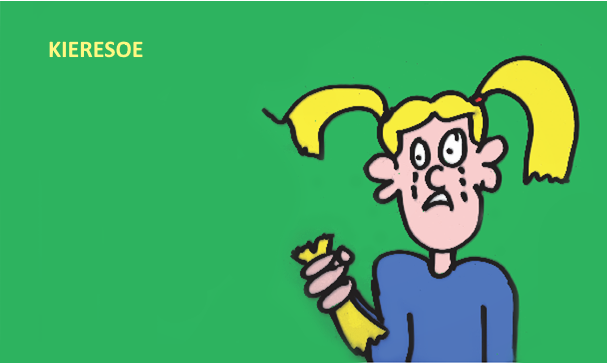 positieve groepsvorming
Seksueel grensoverschrijdend 
gedrag
©Kieresoe 2022
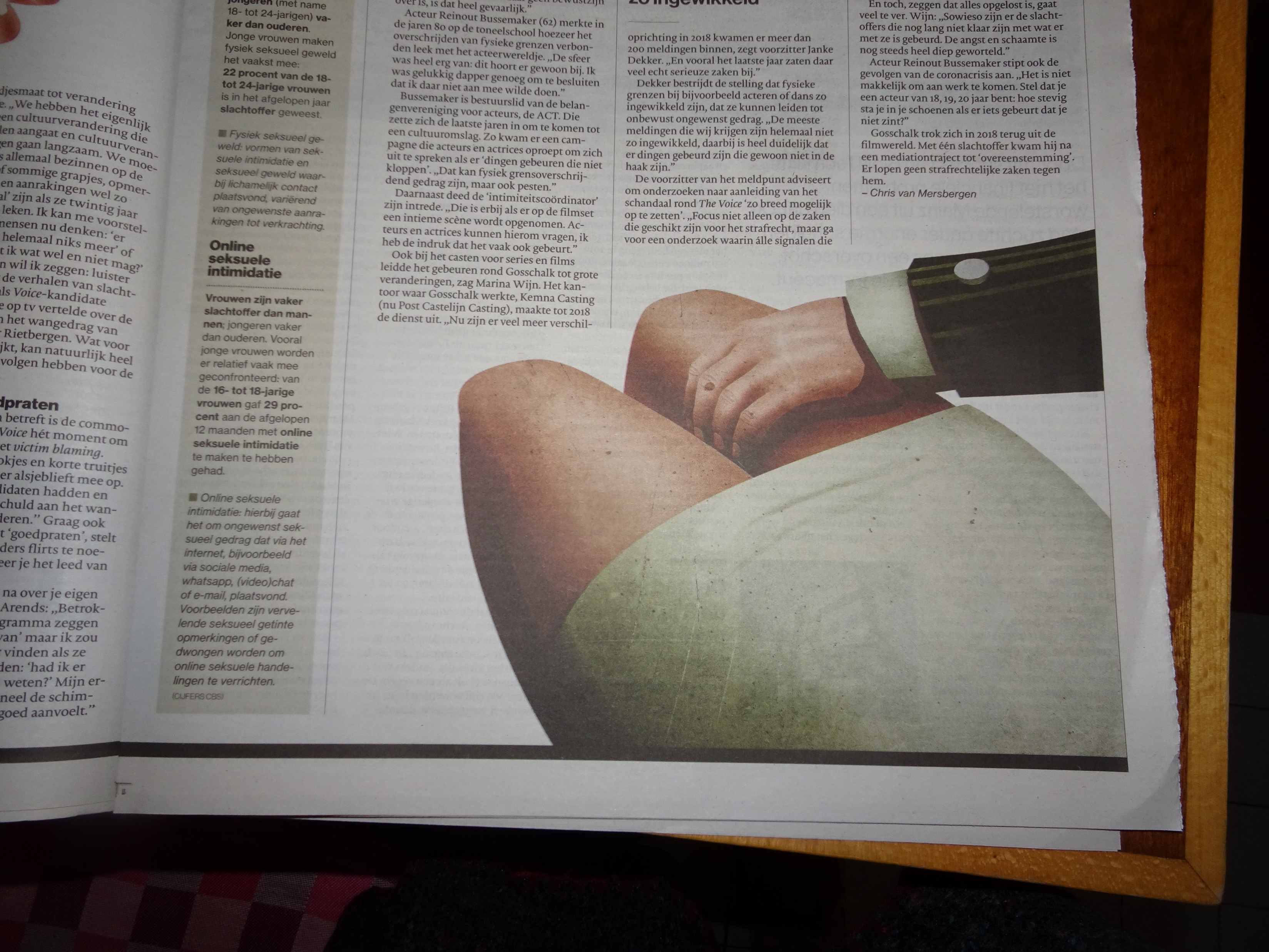 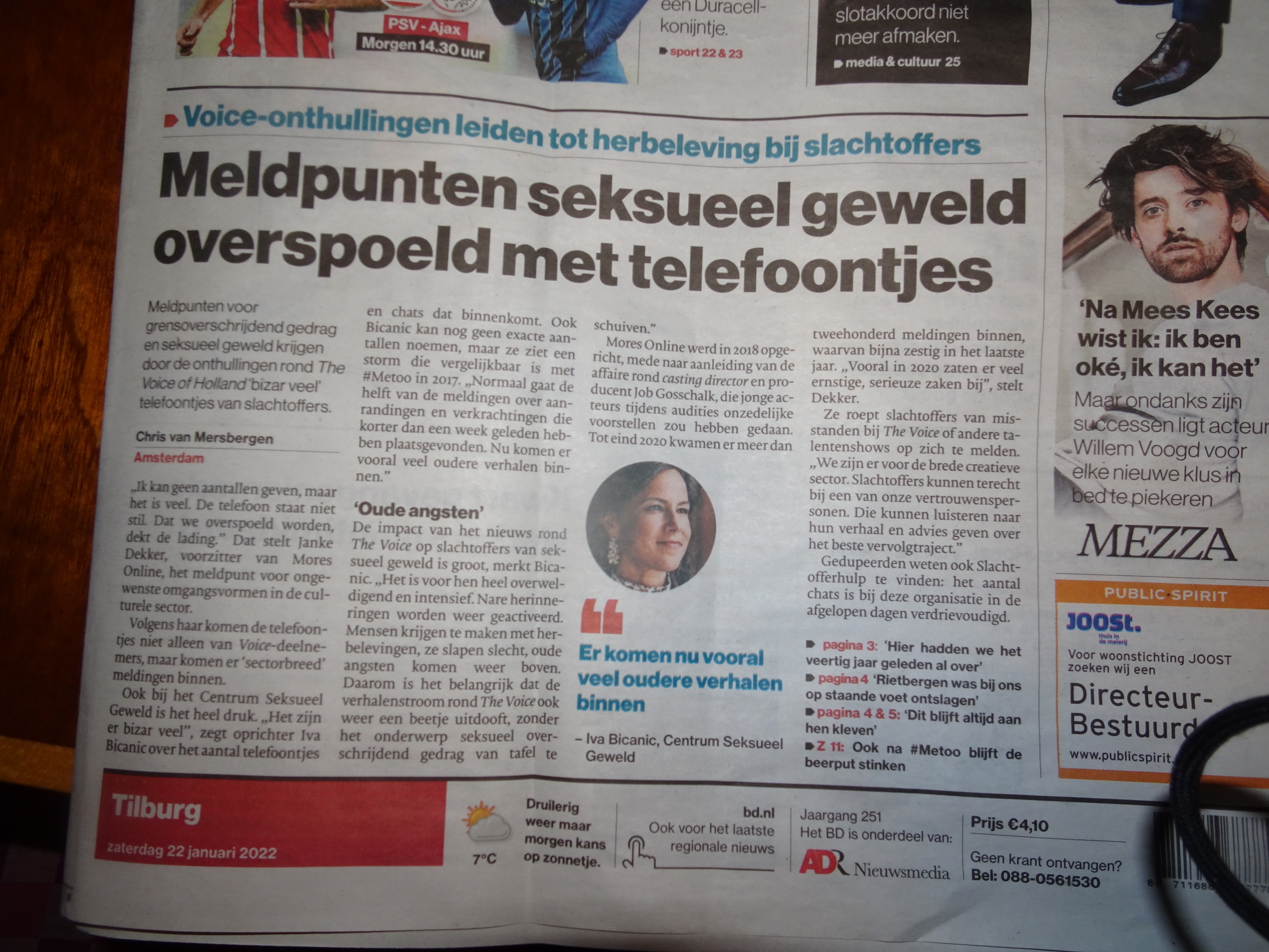 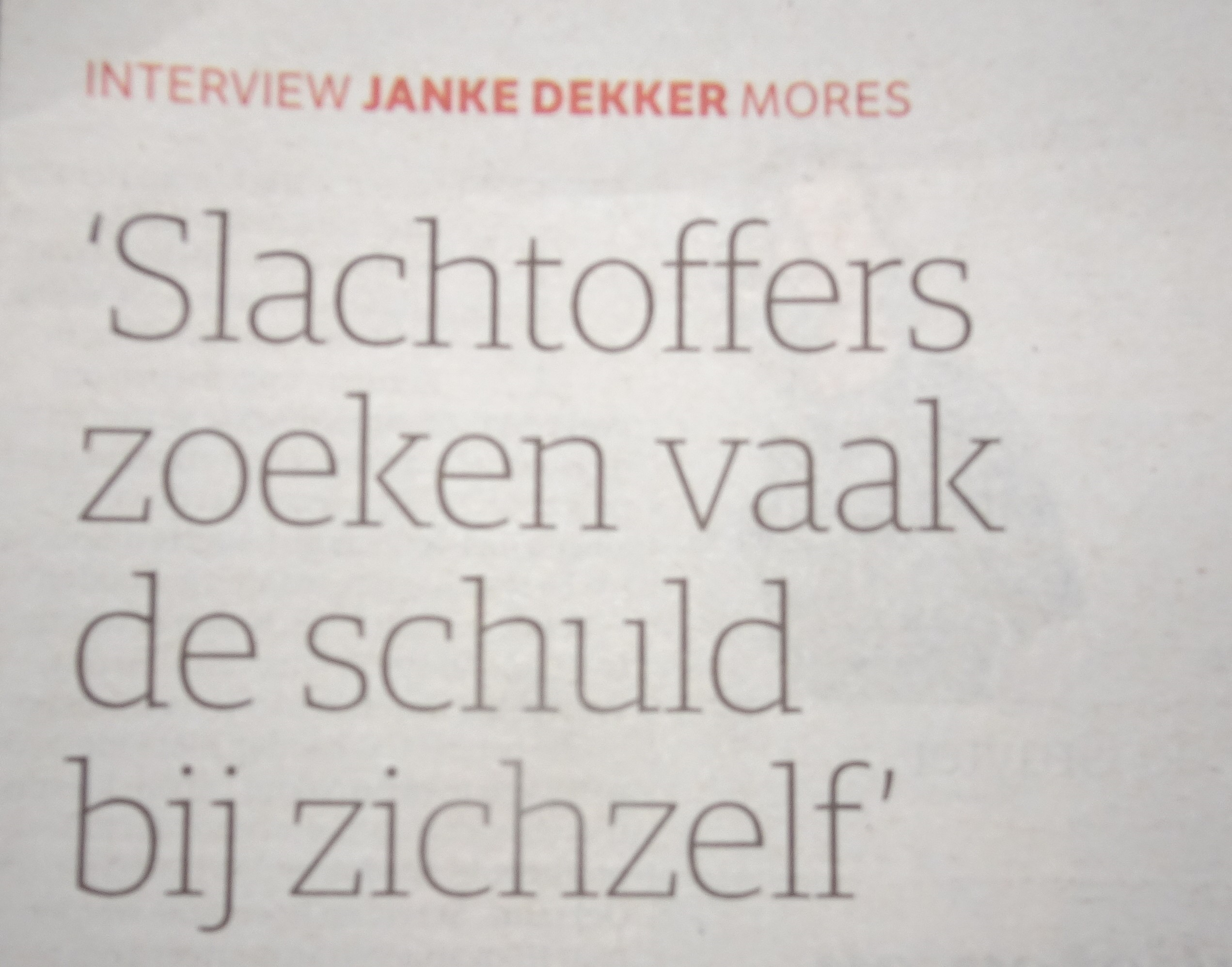 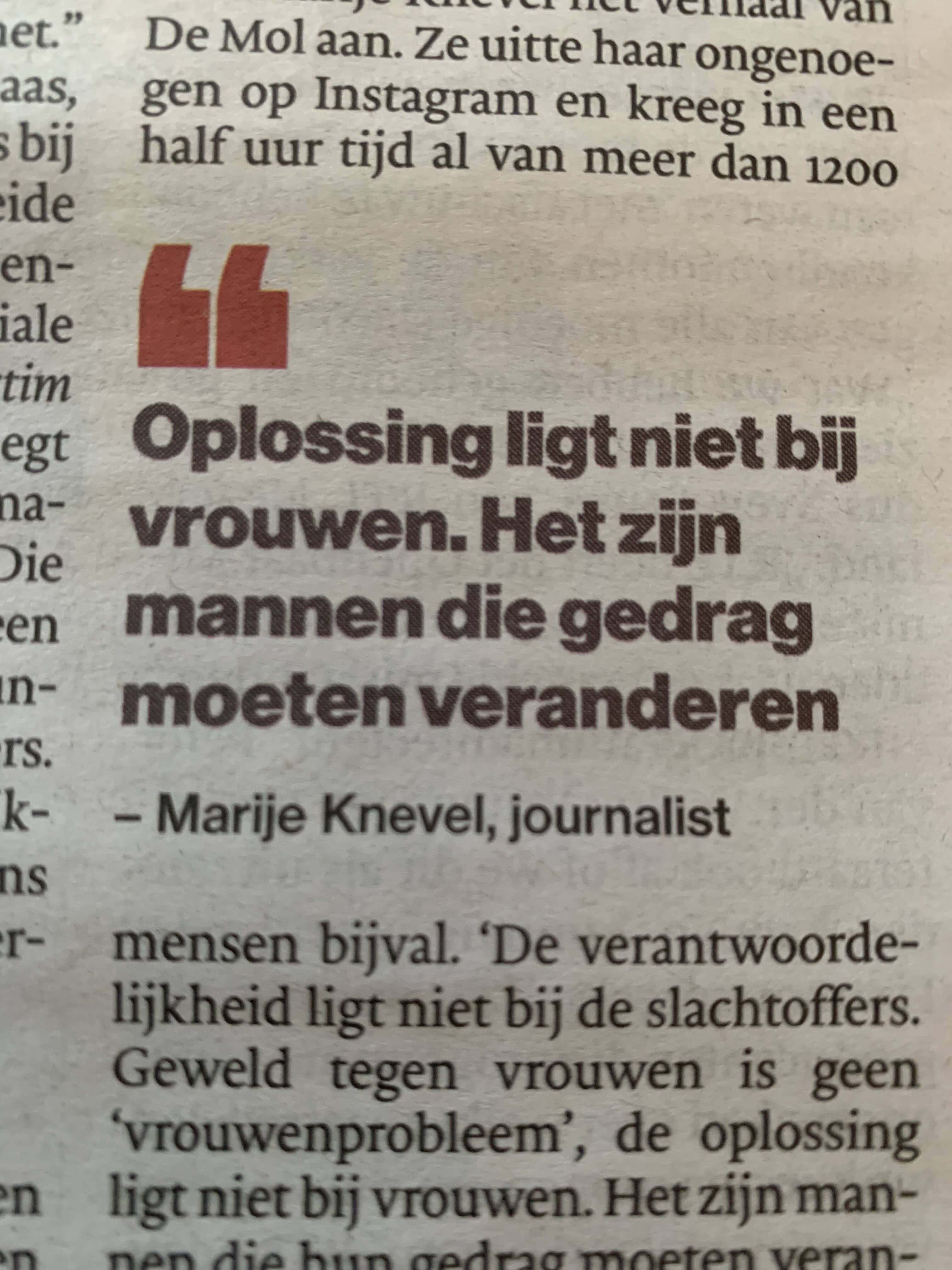 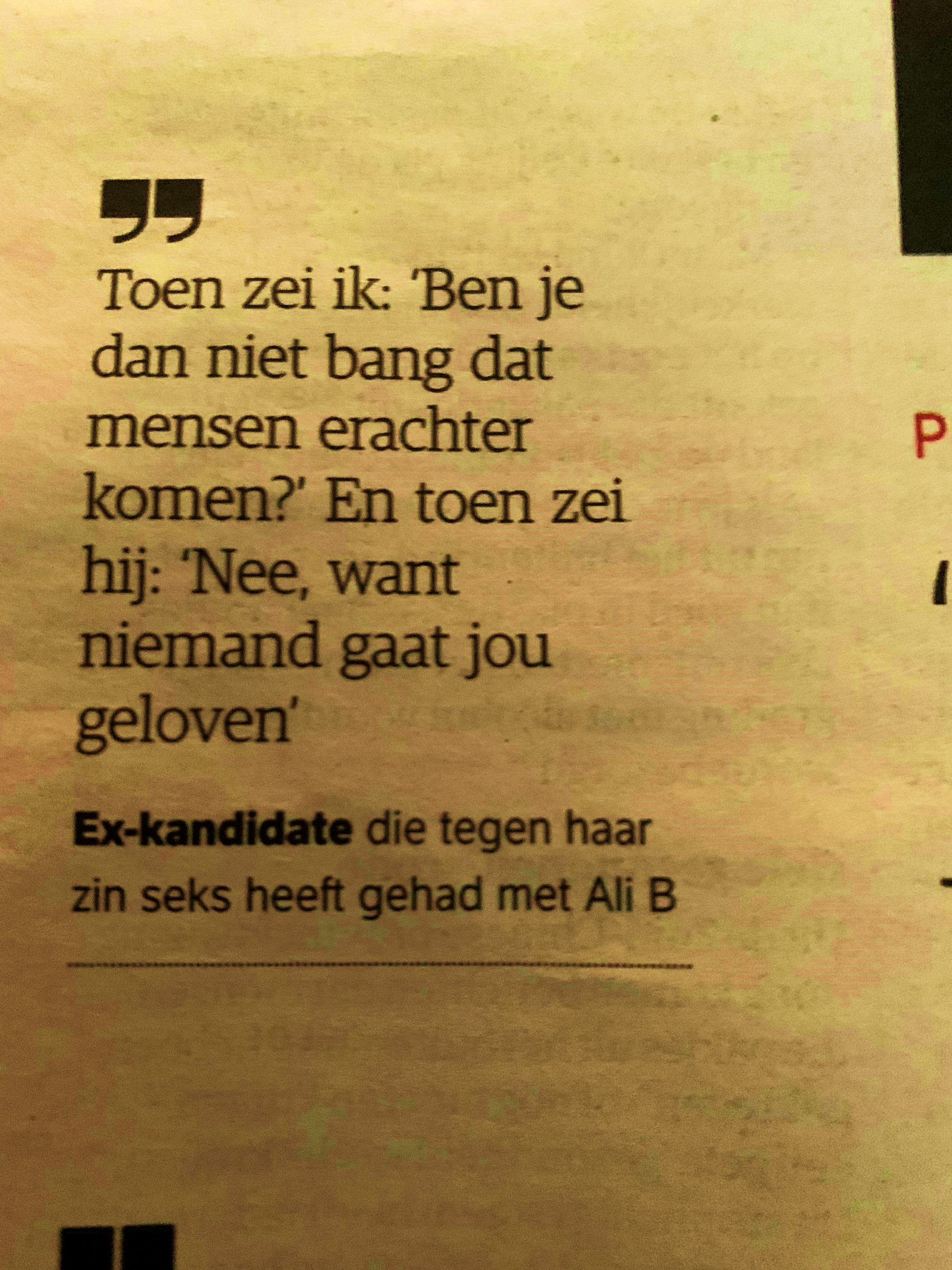 ©Kieresoe 2022
Hierna volgen stellingen die je aan het denken kunnen zetten over grensoverschrijdend gedrag.

Niet makkelijk om over te praten maar wel belangrijk!
©Kieresoe 2022
Seksueel misbruik blijft vaak verborgen
©Kieresoe 2022
Ik vind het een gênant onderwerp
©Kieresoe 2022
Nee-zeggen is vaak moeilijk
©Kieresoe 2022
Een grapje betekent niets
©Kieresoe 2022
Slachtoffers worden vaak niet geloofd
©Kieresoe 2022
Als het niet gemeld wordt….
gebeurt er niks
©Kieresoe 2022
Nafluiten is een compliment
©Kieresoe 2022
Is het allemaal wel zo erg?
©Kieresoe 2022
Er moeten strengere straffen komen
©Kieresoe 2022
Jongens moeten beter opgevoed worden
©Kieresoe 2022
Uitdagende kleding dragen is vragen om problemen
©Kieresoe 2022
Meisjes moeten grenzen aangeven
©Kieresoe 2022
Een dubbelzinnig grapje moet kunnen
©Kieresoe 2022
Zo zijn jongens nou eenmaal
©Kieresoe 2022
Er wordt vaak overdreven over gedaan
©Kieresoe 2022
Eerst “ja” zeggen en dan “nee” dat kan echt niet
©Kieresoe 2022
Meisjes moeten beter voor zichzelf opkomen
©Kieresoe 2022
Alleen een slet heeft een sexy profielfoto
©Kieresoe 2022
Ik ga daar echt niet over praten
©Kieresoe 2022
Tegenwoordig mag niks meer
©Kieresoe 2022
Jongens krijgen altijd de schuld
©Kieresoe 2022
Meisjes durven best ‘nee’ te zeggen
©Kieresoe 2022
Als het niet gemeld wordt…gebeurt er niks
©Kieresoe 2022
Jongens weten niet precies wat wel of niet kan
©Kieresoe 2022
Meisjes schamen zich te veel
©Kieresoe 2022
Jongens zijn ook zo onhandig
©Kieresoe 2022
‘Me too’, ‘Woke’, 
ik snap er niks van
©Kieresoe 2022
Ik wil er thuis niet over praten
©Kieresoe 2022
Jongens doen vaak stoer over seks
©Kieresoe 2022
Meisjes doen vaak stoer over seks
©Kieresoe 2022
Ik weet niet waar je zoiets kunt melden
©Kieresoe 2022
Op school moeten we hier niet over praten
©Kieresoe 2022
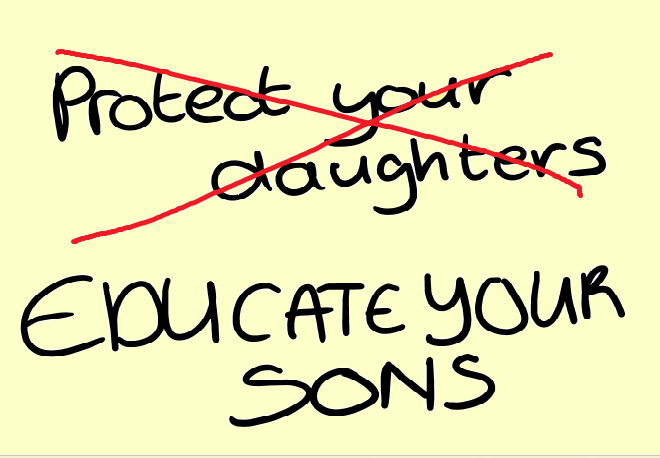 ©Kieresoe 2022
Meer informatie en tips:
https://www.schoolenveiligheid.nl/thema/seksuele-grensoverschrijding-vo/#over-de-grens-in-het-vo
https://www.vosabb.nl/actieprogramma-tegen-seksueel-grensoverschrijdend-gedrag/
https://onderwijs.vlaanderen.be/nl/grensoverschrijdend-gedrag-op-school/grensoverschrijdend-gedrag-in-de-klas
https://www.rijksoverheid.nl/docmenten/kamerstukken/2020/11/04/eindrapport-seksueel-grensoverschrijdend-gedrag-in-het-onderwijs
https://www.onderwijsvanmorgen.nl/ovm/omgaan-met-grensoverschrijdend-gedrag-op-school/
©Kieresoe 2022